The Princess and the Pea
Jackson Stitzer
Purpose/Context
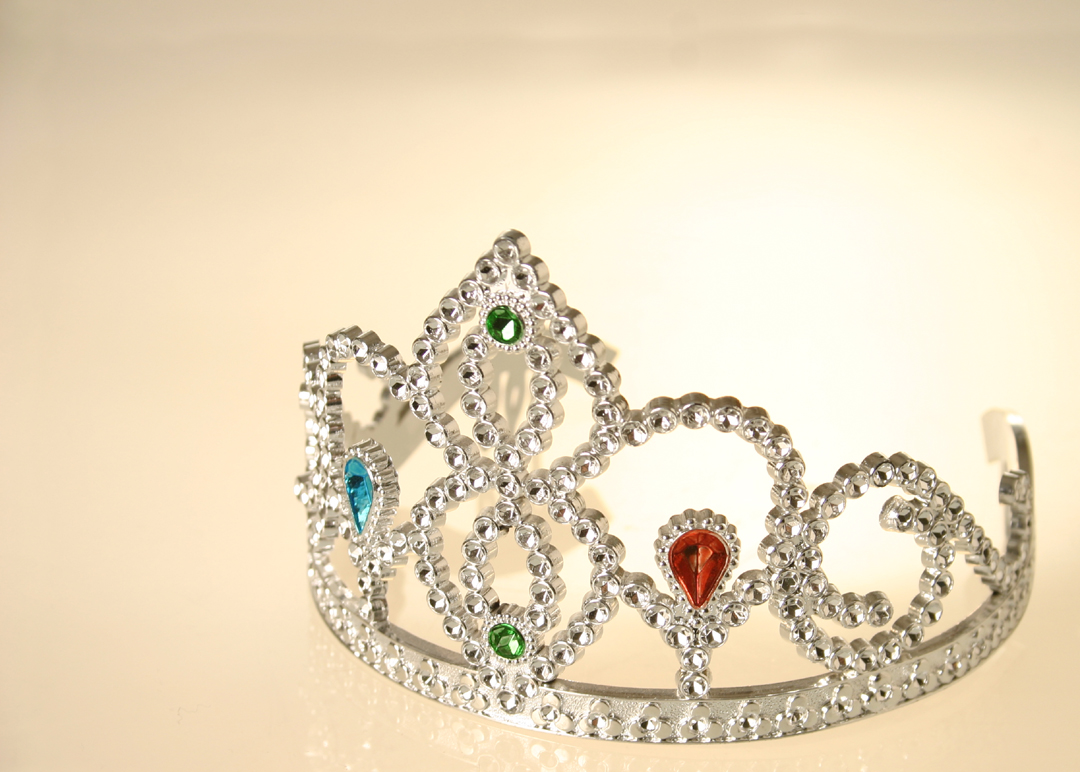 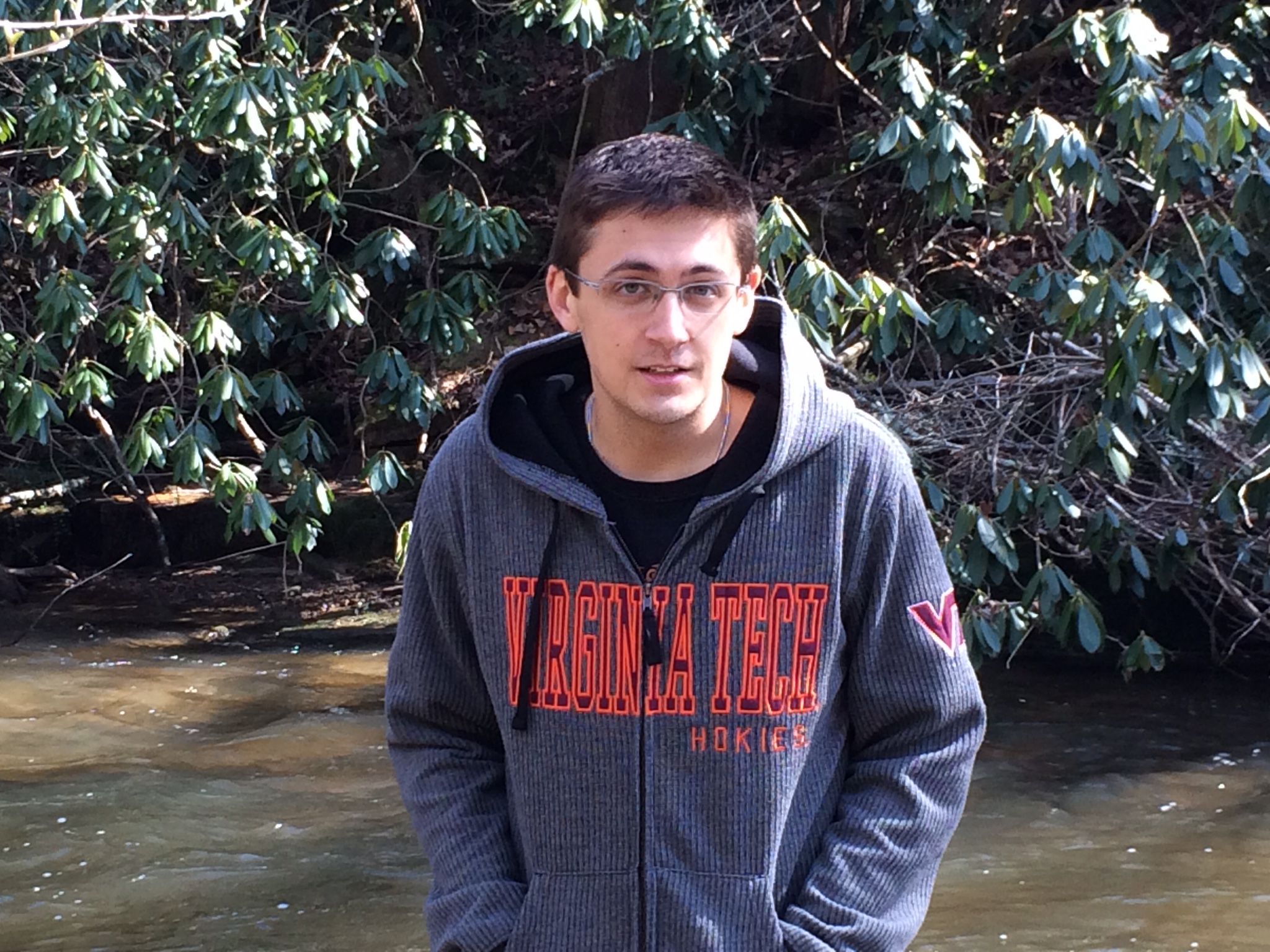 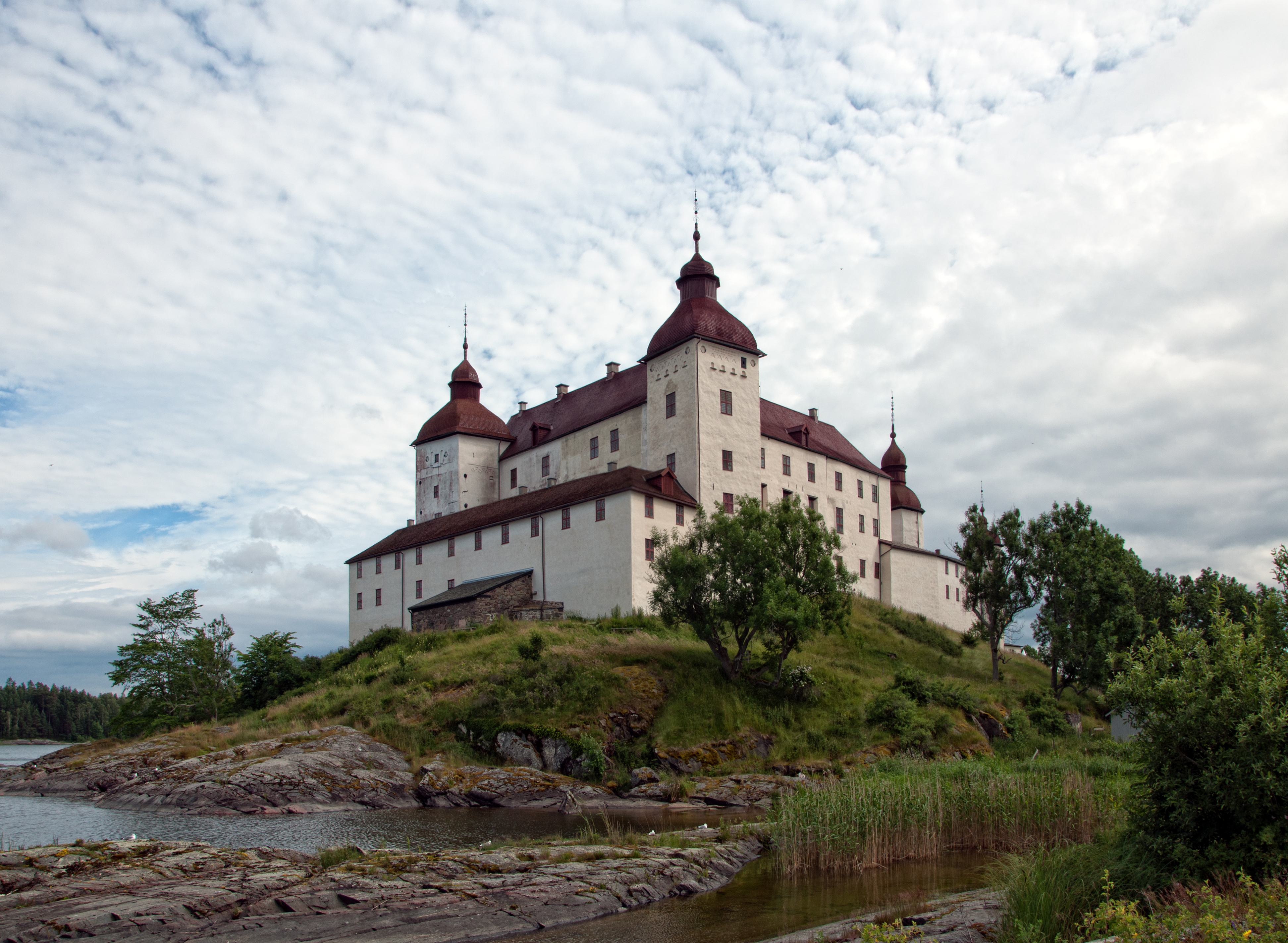 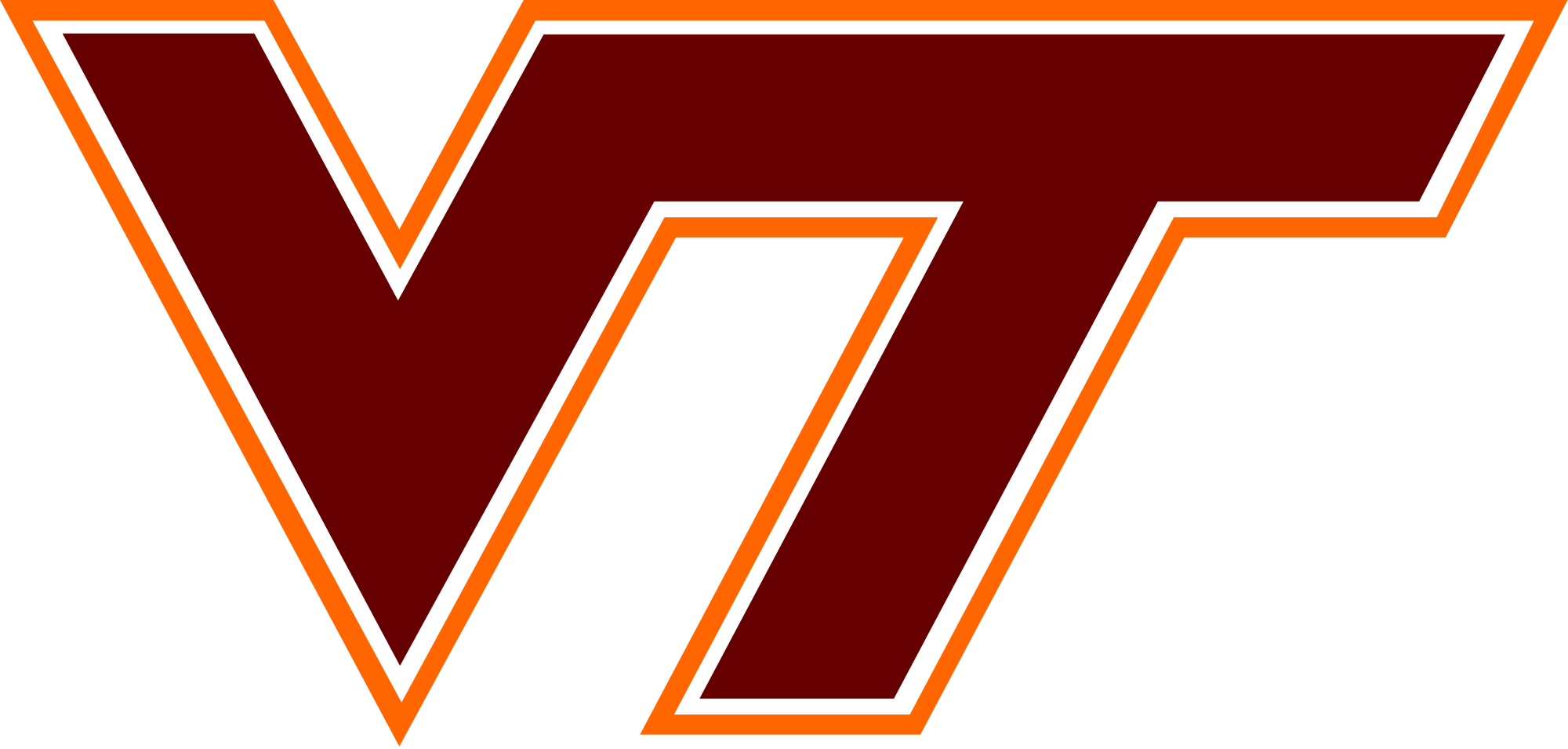 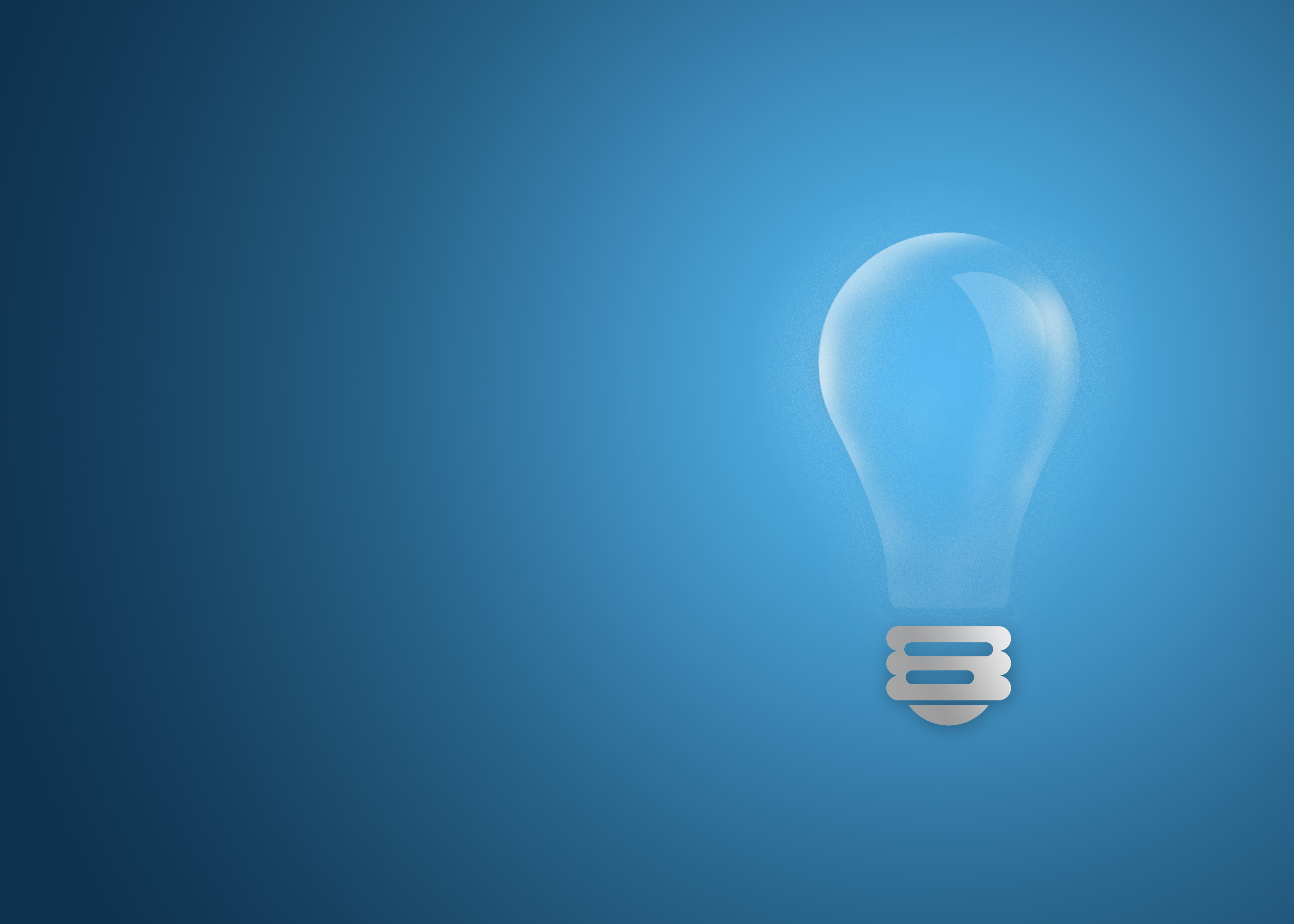 Design Choices
Setting

Cinematography

Lighting

Simplicity
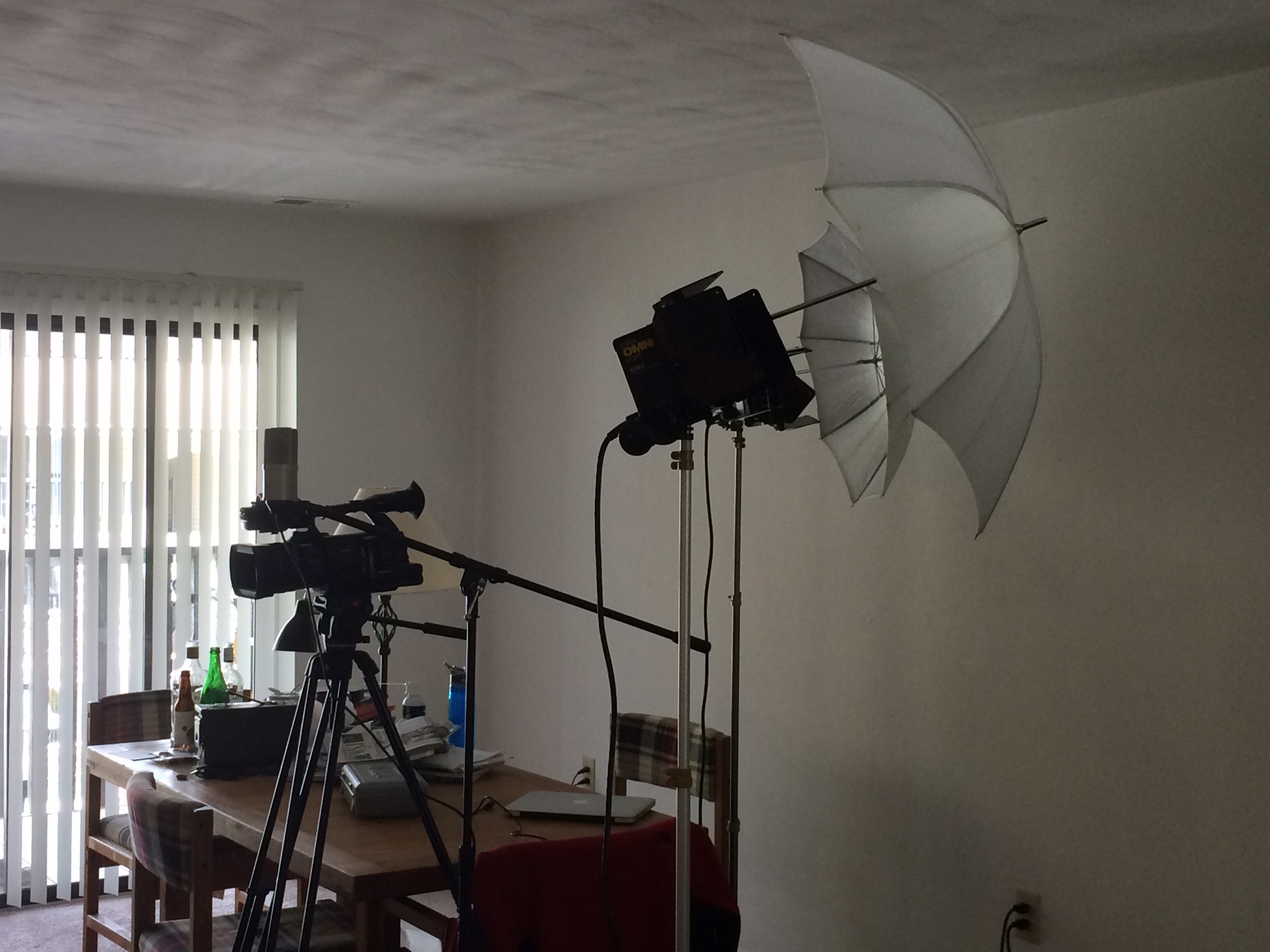 Challenges
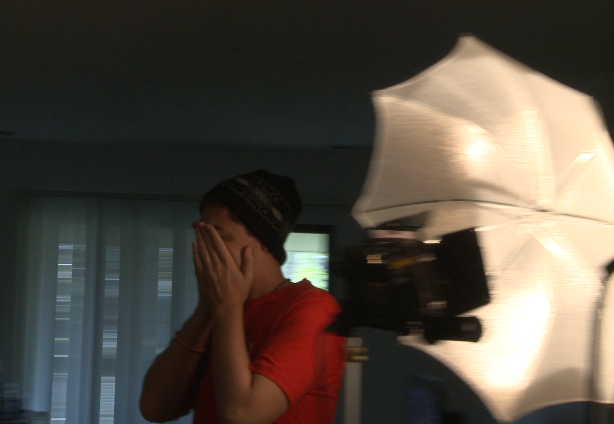 Personnel

Time

Careless mistakes
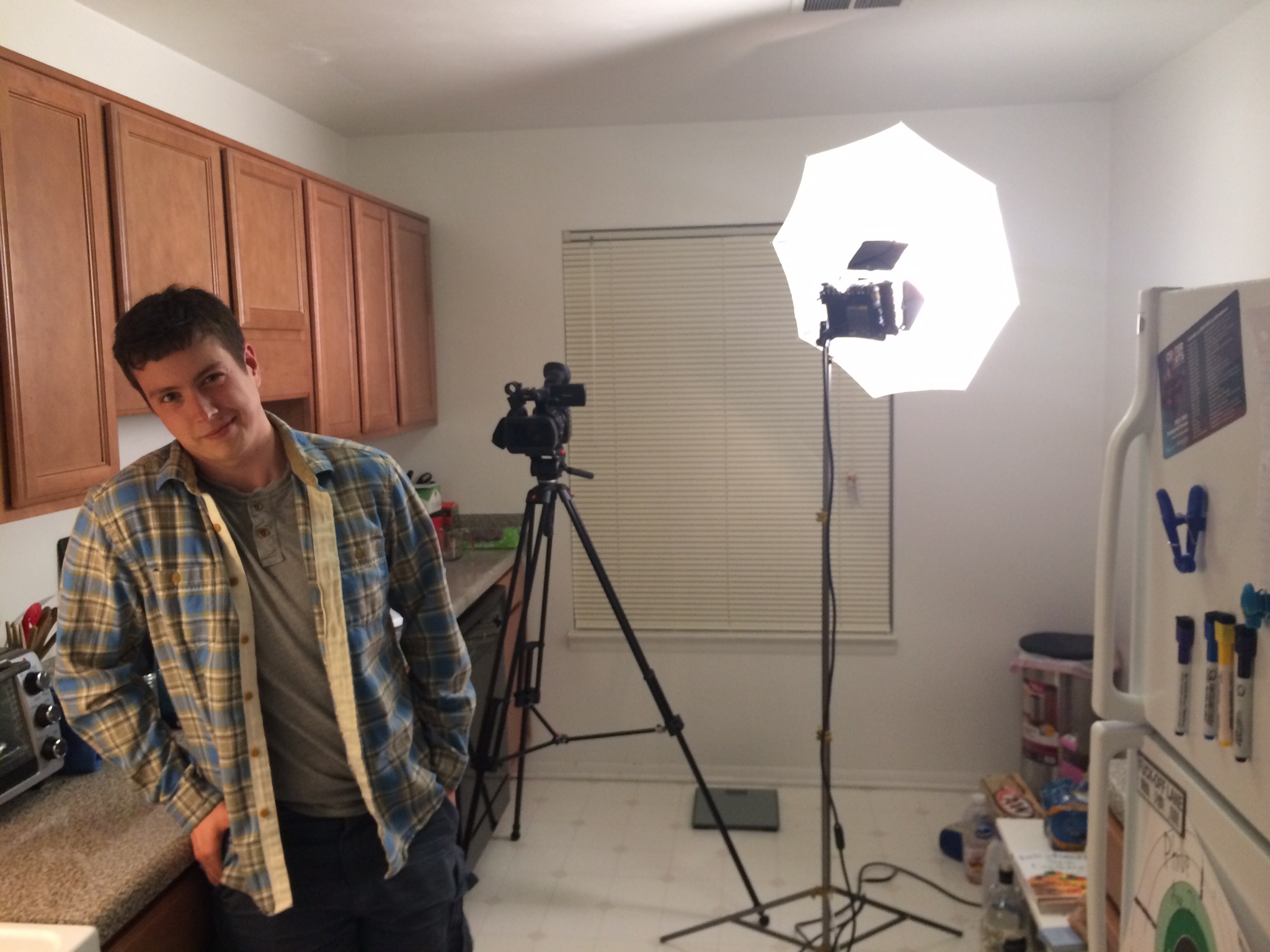 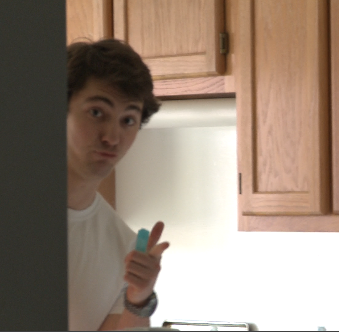 Next Time Around?
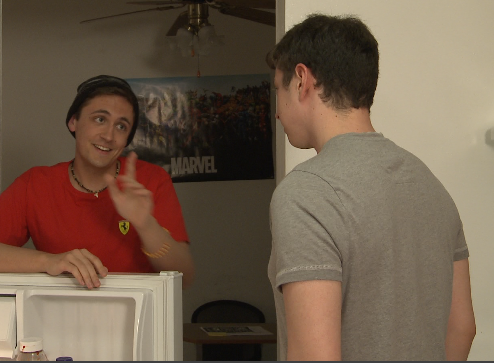 More actor prep.

More takes

More dynamic scenes
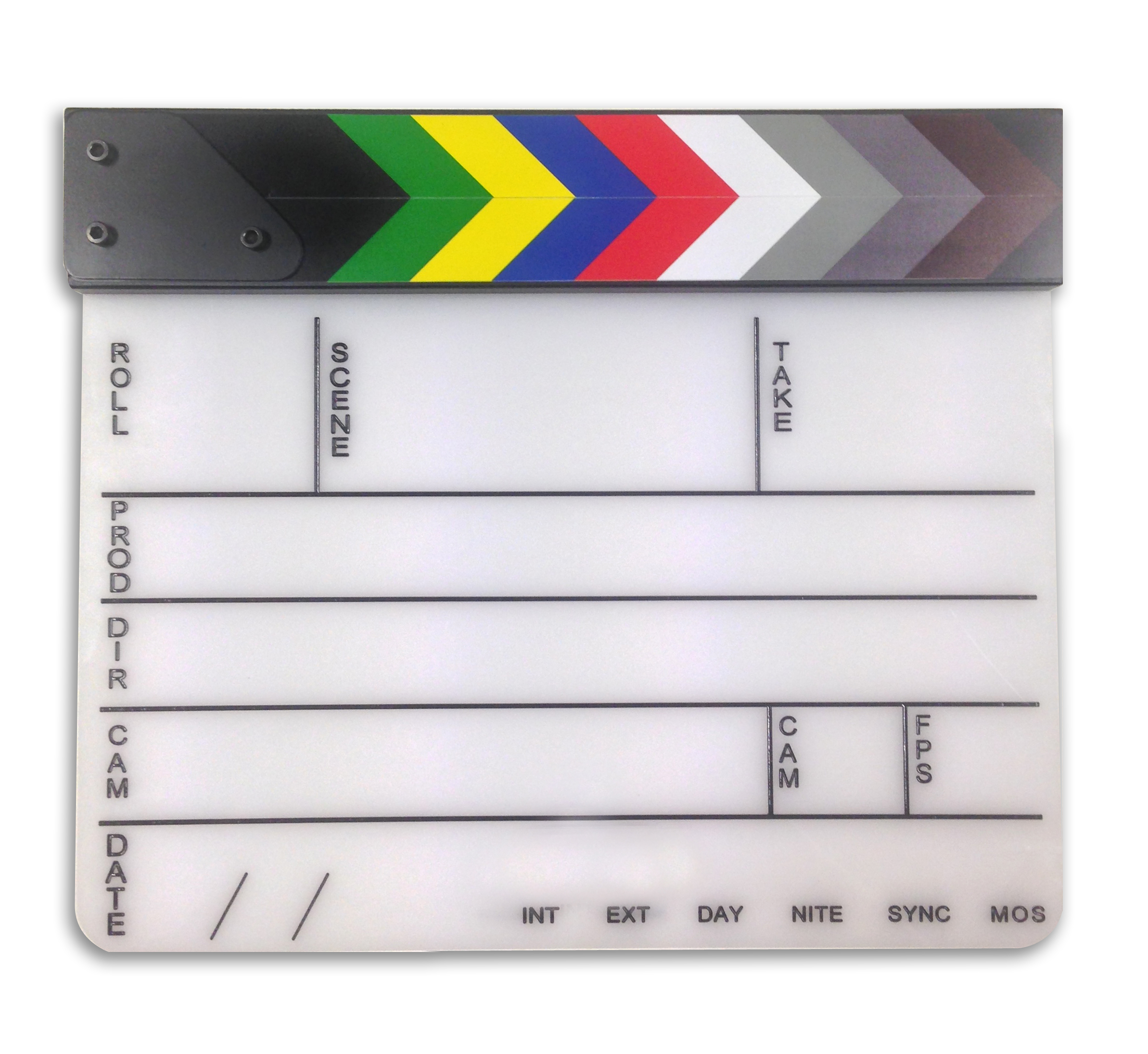 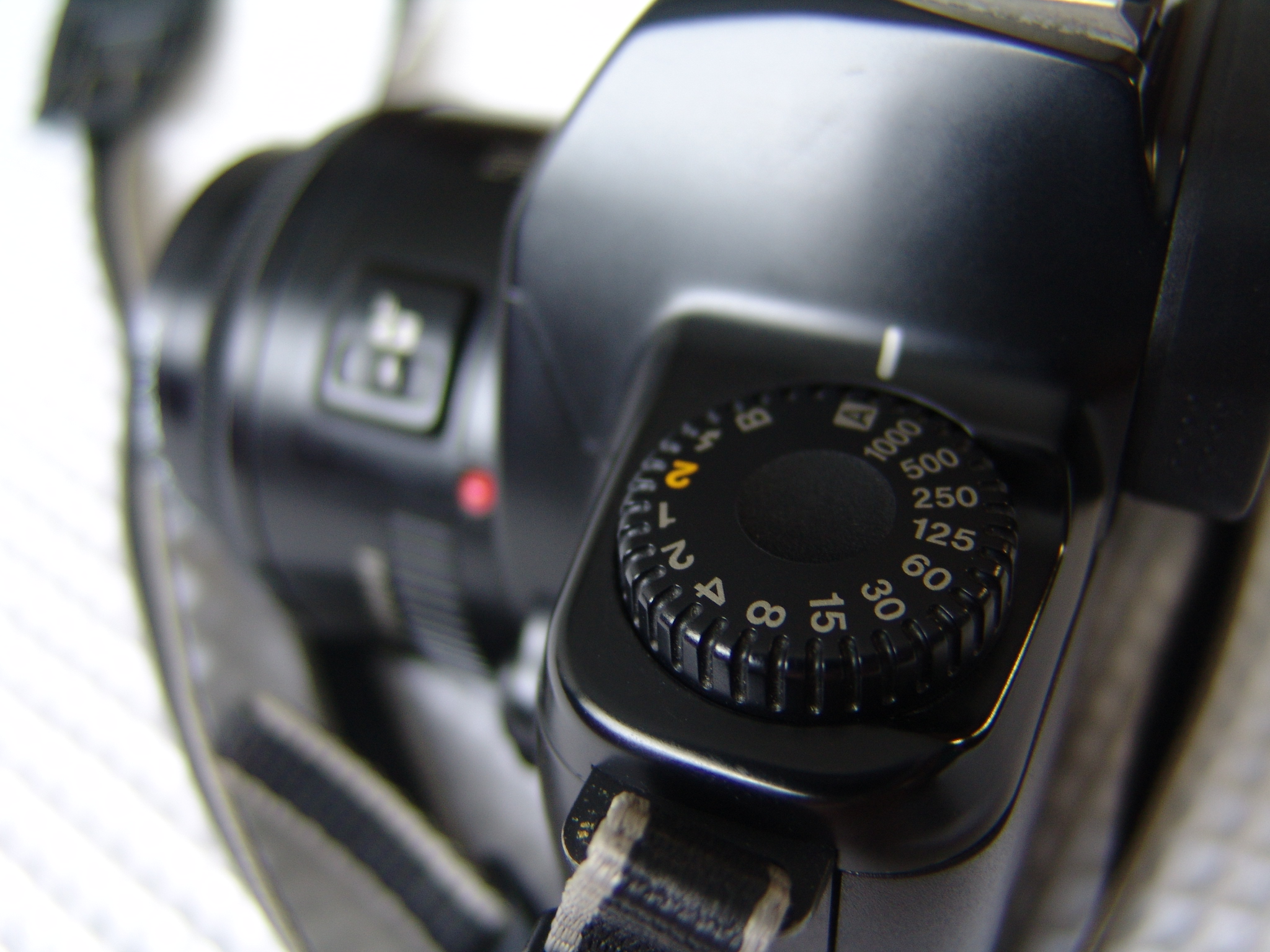